Guessing the context
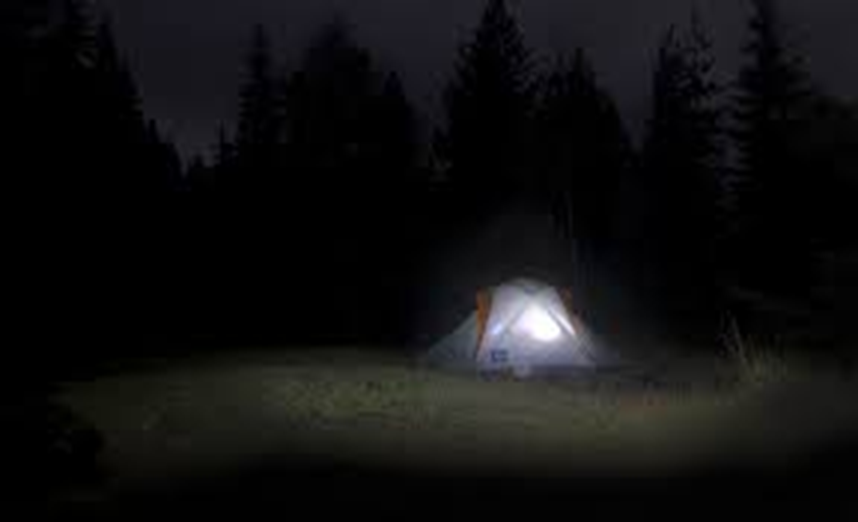 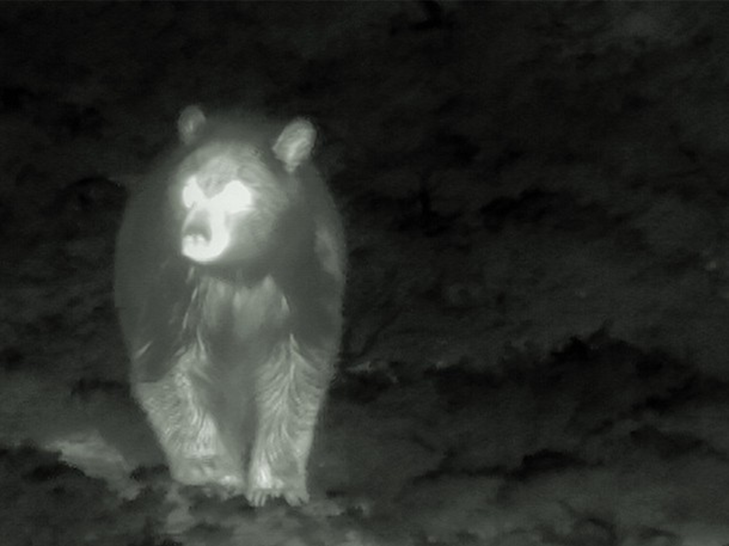 Imagine it’s you in the tent ...
Think of 4 actions you would take from crouching inside to checking whether it really was a bear outside
Imagine it’s you in the tent ...
Think of 4 actions you would take from crouching inside,  to checking whether it really was a bear outside
How did he perform the actions?
Match the verbs in the left column to a suitable adverb in the right column